Бюджет для граждан консолидированного  бюджета Сенненского района на 2023 год
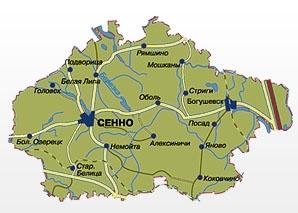 1
Консолидированный бюджет района на  2023 год утвержден по доходам в сумме 54 097,0 тыс. рублей и расходам в сумме 53 430,3 тыс. рублей, с превышением доходов на расходами в сумме 666,7 тыс. рублей.
      Поступления  собственных доходов бюджета Сенненского района предусмотрены в сумме 23 275,5 тыс. рублей. Налоговые доходы запланированы в сумме 20 364,4 тыс. рублей, неналоговые доходы – 2 911,1 тыс. рублей.
      Безвозмездные поступления из областного бюджета в структуре доходов бюджета района составляют 57 процентов (30 821,5 тыс. рублей), из них дотация – 55,2 процента (29 876,8 тыс. рублей), субвенции – 1 процент (527,1 тыс. рублей), иные межбюджетные трансферты – 0,8 процента (417,6 тыс. рублей).
      Расходы консолидированного бюджета района на 2023 года запланированы в сумме 53 430,3 тыс. рублей. В объеме расходов бюджета района средства, предусмотренные на текущие расходы, составляют 51 331,3 тыс. рублей или 96,1 процента всех расходов, из них расходы на выплату заработной платы с начислениями на нее, трансфертов населению, расчеты за лекарственные средства, продукты питания, коммунальные услуги, субсидирование жилищно-коммунальных и транспортных услуг населению, расчеты за топливо, отпускаемое населению, обслуживание долга – 47 080,9 тыс. рублей или 88,1 процента. Расходы капитального характера запланированы в сумме 1 666,2 тыс. рублей или 3,1 процента всех расходов.
Государственные программы 47 937,0 тыс. рублей  (89,7% расходов бюджета)
Физическая культура и спорт 846,2 тыс. рублей
Аграрный бизнес   734,8 тыс. рублей
Управление государственными финансами и регулирование финансового рынка 1 869,7 тыс. рублей
Комфортное жилье и благоприятная среда      6 080,8 тыс. рублей
Строительство жилья 56,1тыс. рублей
Социальная защита 2 429,4 тыс. рублей
Земельно-имущественные отношения, геодезическая и картографическая деятельность 10,0 тыс. рублей
Здоровье народа и демографическая безопасность  12 508,4 тыс. рублей
Транспортный комплекс 115,0 тыс. рублей
Образование и молодежная политика                21 108,3 тыс. рублей
Охрана окружающей среды и устойчивое использование природных ресурсов 81,0  тыс. руб.
Культура Беларуси 2 072,3 тыс. рублей
Увековечение памяти о погибших при защите Отечества 15,0 тыс. рублей
Беларусь гостеприимная  5,0 тыс. рублей
Массовая информация и книгоиздание  5,0 тыс. рублей
Состав расходов консолидированного бюджета по функциональной классификации на 2023 год
Образование
20 377,3 тыс. рублей
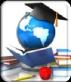 Физическая культура, спорт, культура и средства массовой информации
2 865,4 тыс. рублей
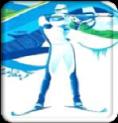 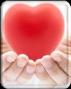 Здравоохранение
12 451,5 тыс. рублей
Государственные органы общего назначения
4 259,7 тыс. рублей
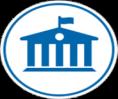 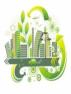 Национальная экономика
1 622,8 тыс. рублей
Обслуживание долга органов местного управления и самоуправления
678,8 тыс. рублей
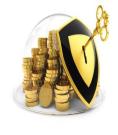 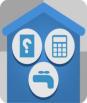 Жилищно-коммунальные 
услуги, жилищное 
строительство
6 091,7 тыс. рублей
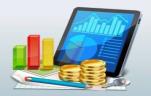 Расходы по другим разделам
1 816,5 тыс. рублей
Социальная политика
  3 266,6 тыс. рублей
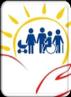 Экономическая классификация консолидированного бюджета
Состав и структура расходов консолидированного бюджета на национальную экономику
Структура расходов консолидированного бюджета Сенненского района по функциональной классификации на 2023 год (в процентах)
Долговые обязательства органов местного управления и самоуправления Сенненского района на 1 января 2023 г., тыс. рублей